PHENIICS Doctoral School
PHENIICS Fest 2024
SATT PARIS-SACLAY: in short
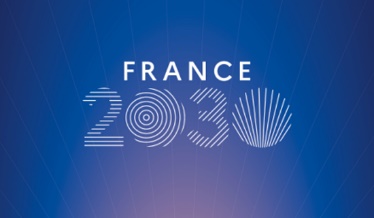 #Technologic Transfer
#Start-up
#Consultancy Services
Created in 2014 and stemming from the “Investissements d’Avenir” (“Investing in the Future”) Program, SATT Paris-Saclay is the Technology Transfer Accelerator Office of the Paris-Saclay Cluster.
SATT has an investment capacity of € 79 million over 11 years to fund and support the development of research work carried out in the territory and ensure the transfer of technologies to the market.
Creation | July 2014
Location | Orsay
Headcount | +50 employees
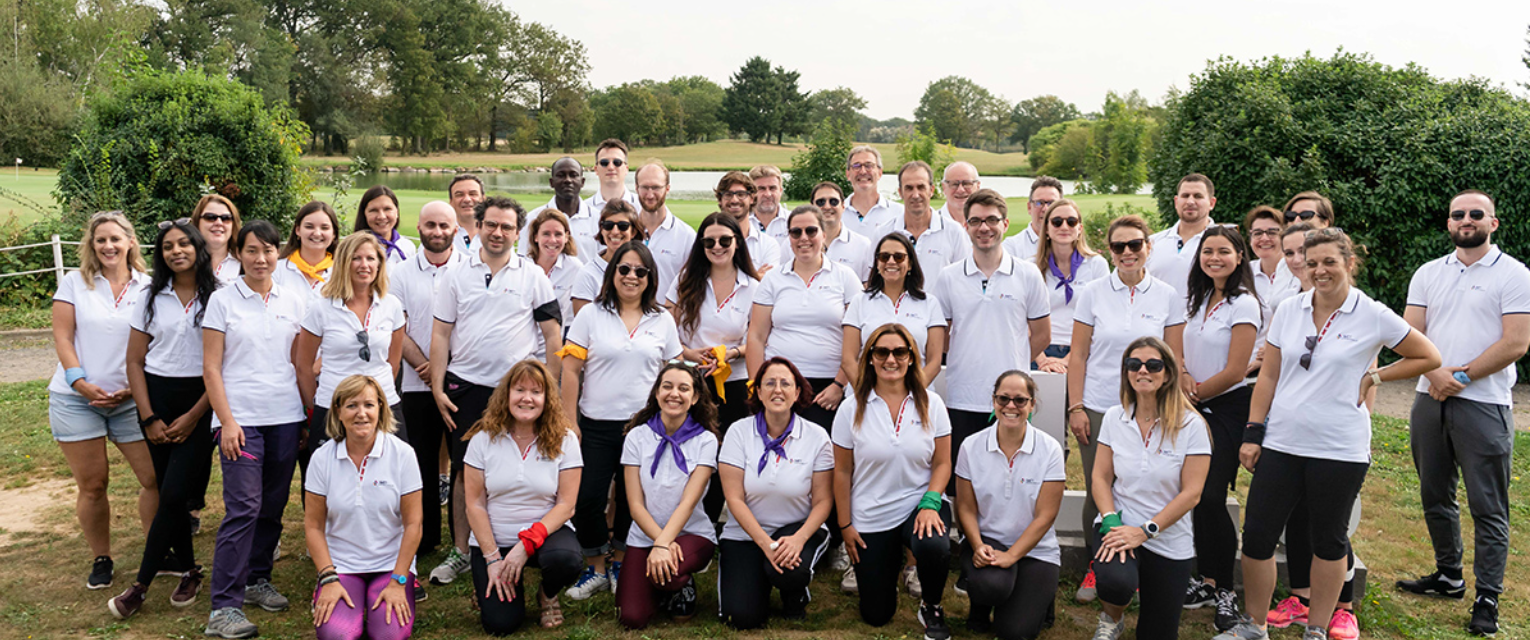 Investment executed  | € 46 M
Investment capacity | € 79 M
Quality certification | ISO 9001: 2015
Shareholders
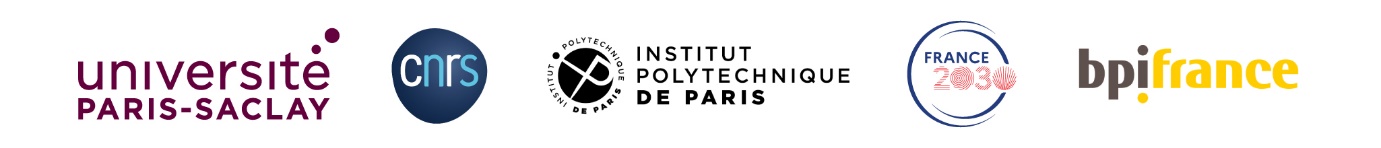 06/05/2024
2
Paris-saclay: a cluster dedicated to innovation
SATT Paris-Saclay, a common actor for technology transfer
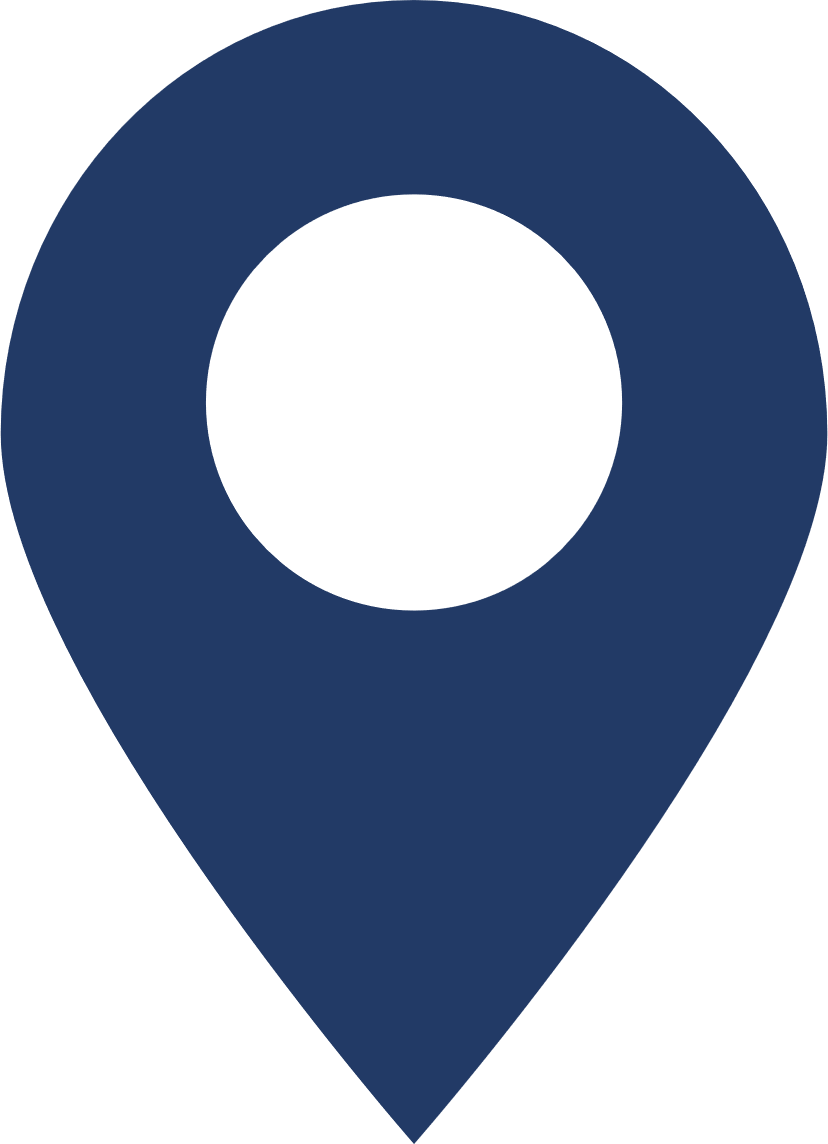 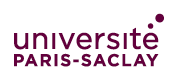 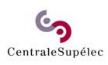 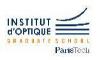 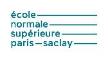 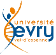 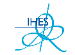 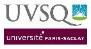 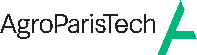 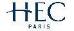 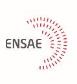 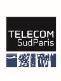 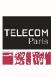 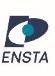 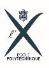 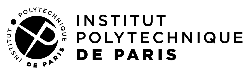 PARIS-SACLAY
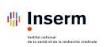 French national 
research organizations
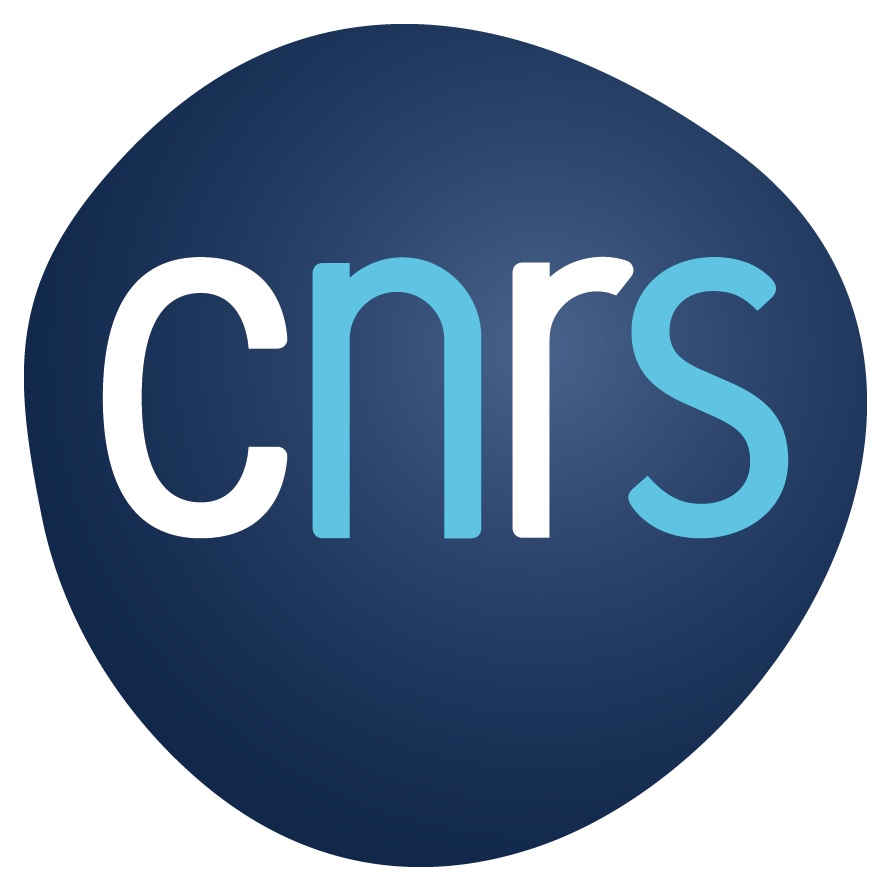 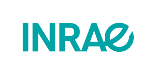 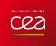 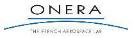 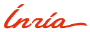 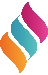 06/05/2024
3
After your PHd: What’s next?
Research
Postdoc
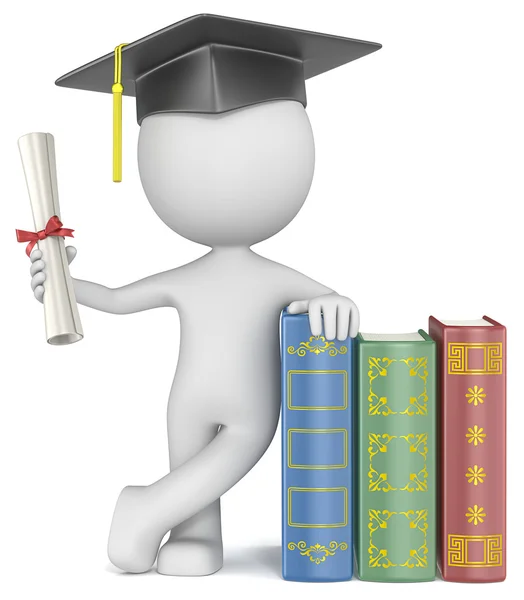 Valorisation
Teaching
Company
06/05/2024
4
Research valorisation: A schematic model
€€€
Academic
world

Universities
Grandes Écoles
Research labs
Socioeconomic world

Companies
Clients
Markets
Knowledge
06/05/2024
5
Research valorisation: A schematic model
Partnerships (collab, presta, CIFRE, …)
Academic
world

Universities
Grandes Écoles
Research labs
Socioeconomic world

Companies
Clients
Markets
Technology transfer
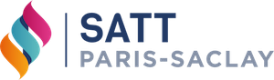 Intellectual property
06/05/2024
6
From idea to market: AN accompaniment continuum on PARIS-SACLAY
PROTECT
ANALYSE
POSITION
MATURE
FUND & DEVELOP
INVENT
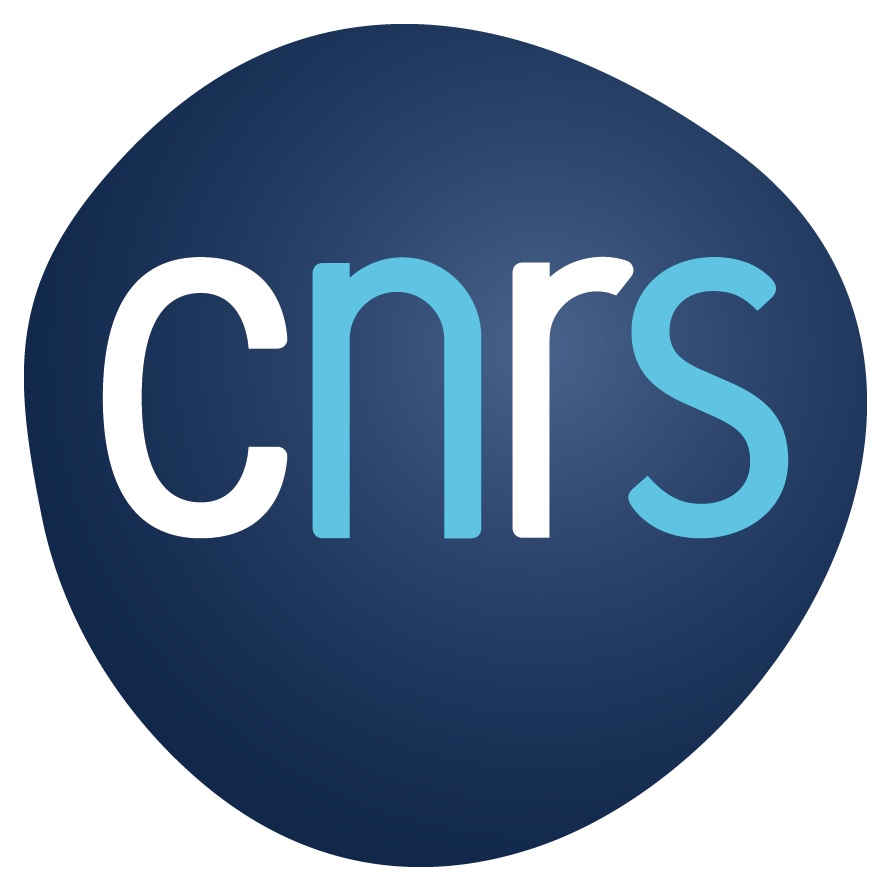 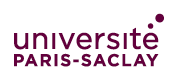 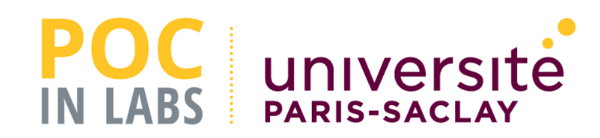 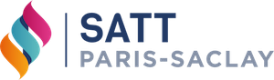 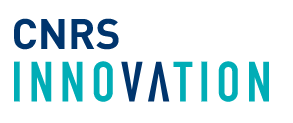 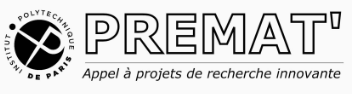 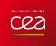 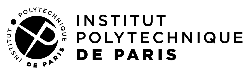 START-UP
and more…
Lab research
Prematuration
Maturation
50 – 100 k€
100 - 500 k€
EXISTING COMPANY
Demonstration of a prototype in operational conditions
Consolidation of prematuration results
Validation the transfer strategy
Description of technical principles
Formulation of a concept for application
Invention disclosure
Proof of concept
Market analysis
Technical and economic analysis
IP creation
06/05/2024
7
Key point: protecting your knowledge
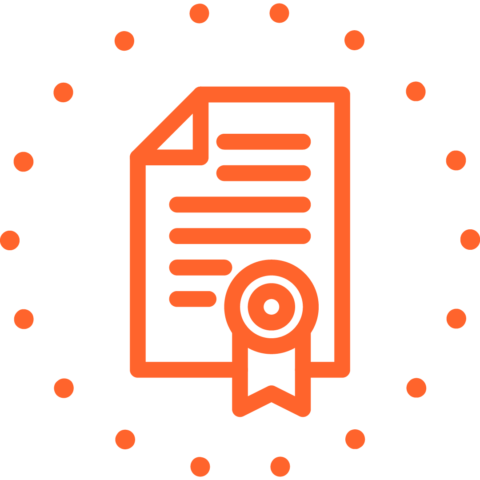 Your technology must be protected in order to be transferred
06/05/2024
8
From idea to market: AN accompaniment continuum on PARIS-SACLAY
PROTECT
ANALYSE
POSITION
MATURE
FUND & DEVELOP
INVENT
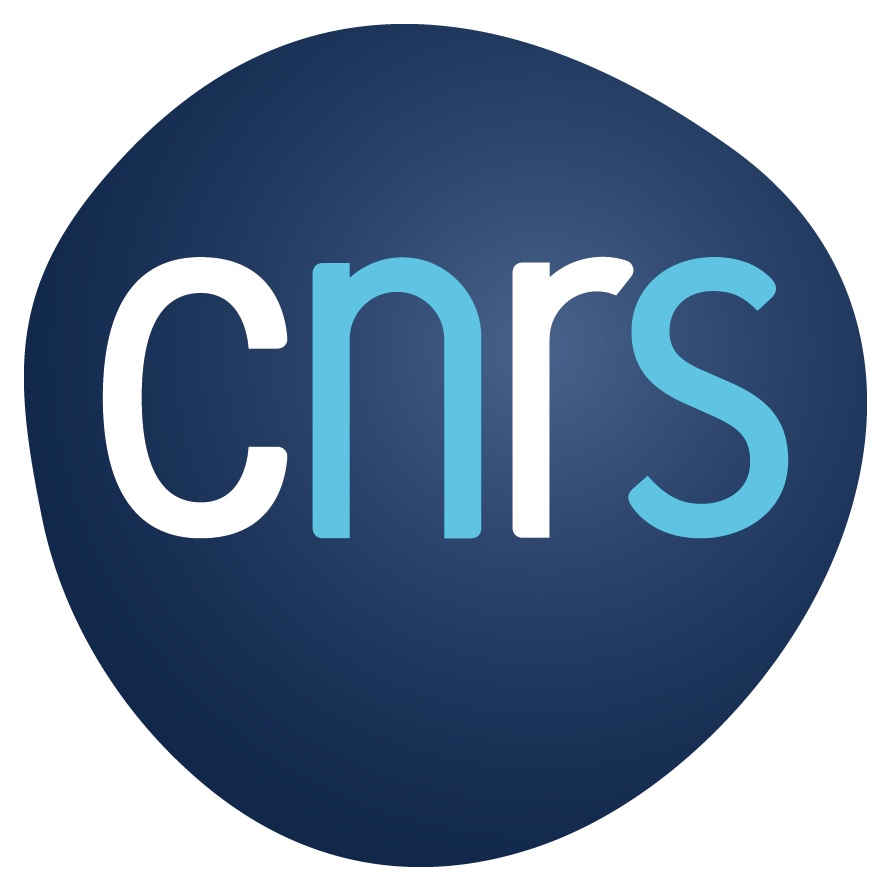 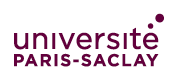 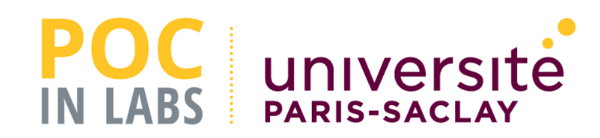 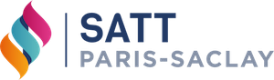 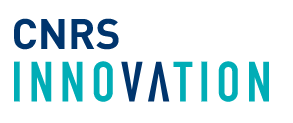 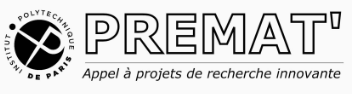 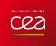 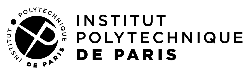 START-UP
and more…
Lab research
Prematuration
Maturation
50 – 100 k€
100 - 500 k€
INDUSTRIEL EXISTANT
Demonstration of a prototype in operational conditions
Consolidation of prematuration results
Validation the transfer strategy
Description of technical principles
Formulation of a concept for application
Invention disclosure
Proof of concept
Market analysis
Technicoal and economical analysis
IP creation
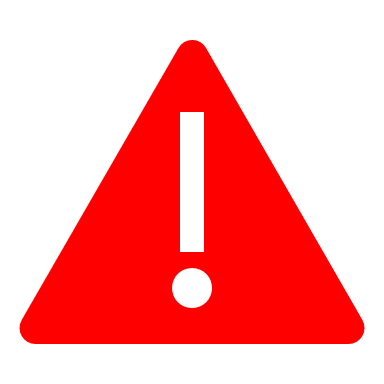 Disclosures (publications, conferences, …)
06/05/2024
9
Key point: protecting your knowledge
Protection and publication do not exclude each other.

Protection must occur before publishing.

If you need advice, you may contact you valorisation department or the SATT.
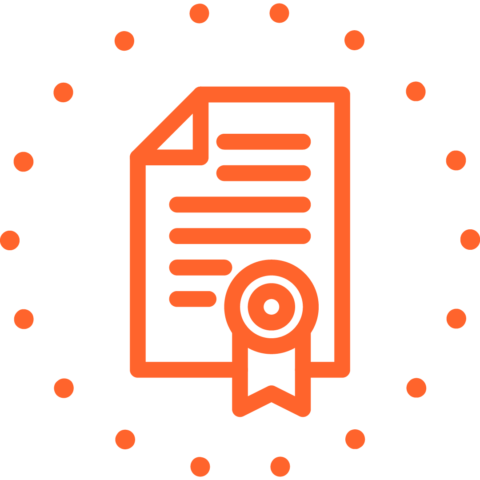 06/05/2024
10
PhD Transfer : A program for young PhDs
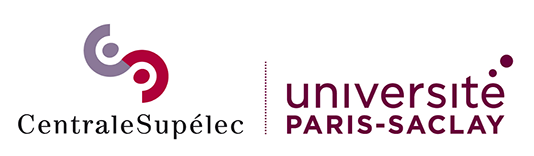 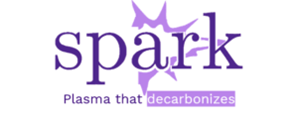 2018
2020-2022
Lauréat
Grand prix
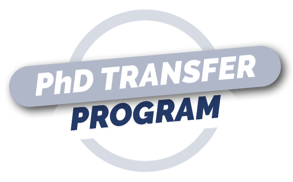 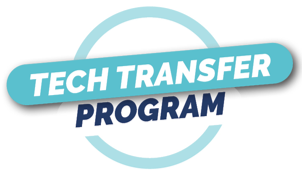 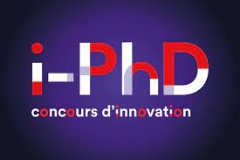 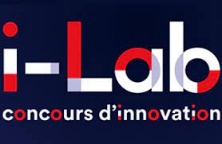 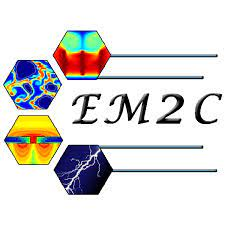 Fundraising 2023
4 M€
100 k€
565 k€
600 k€
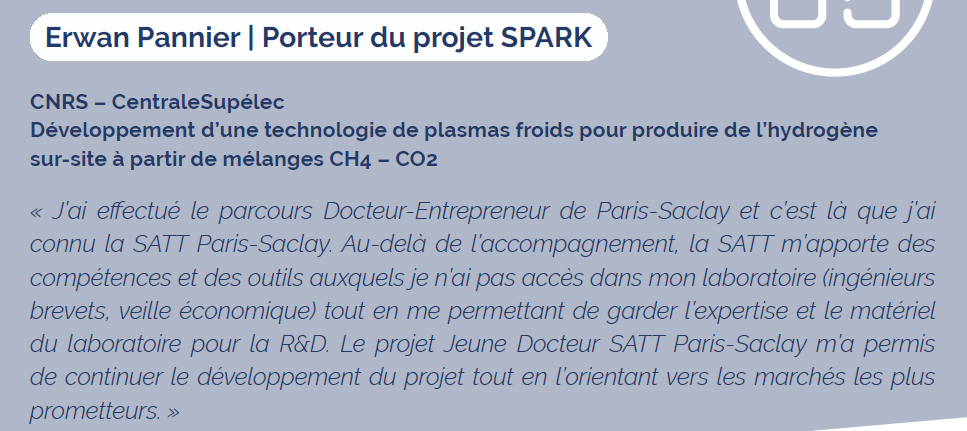 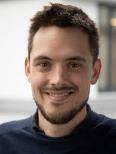 SATT ProjeCt in progress : mita-opalis
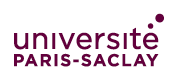 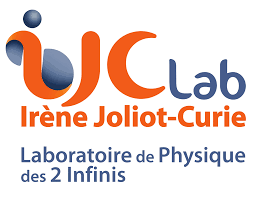 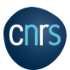 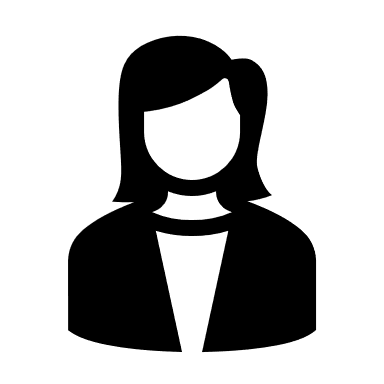 Darine Abi Haidar
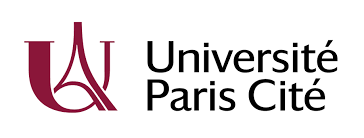 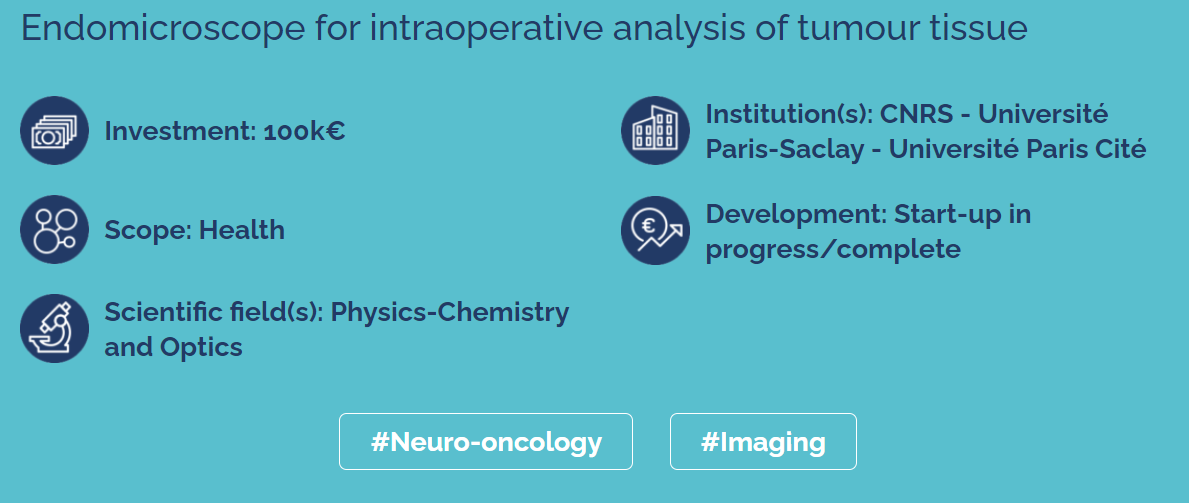 06/05/2024
12
Satt Project in progress : mita-opalis
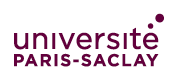 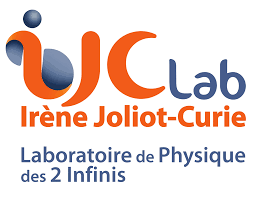 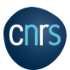 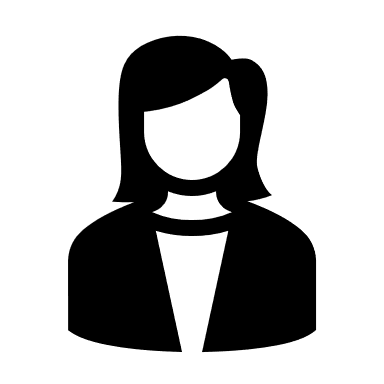 Darine Abi Haidar
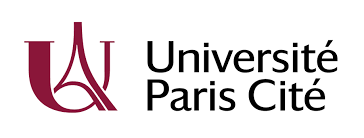 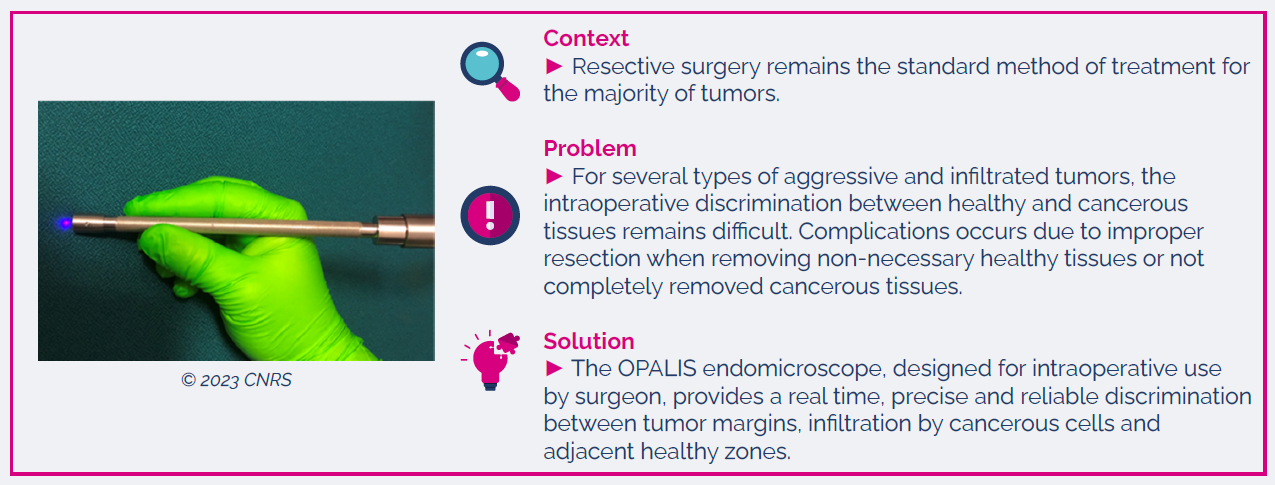 06/05/2024
13
More info about deeptech or valorisation ?
Wish to see more about Deeptech Entrepreneurship ?
Wish to know more about Valorisation or Deeptech Entrepreneurship ?
Wish to hear more about Deeptech Entrepreneurship ?
Watch some of our SATT webinars ! We have, each time, a researcher testimony about her/his experience !
You can have a tour around our technological showroom at « PlayGround Paris-Saclay » !
Search for ADUM courses about it !
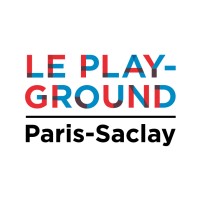 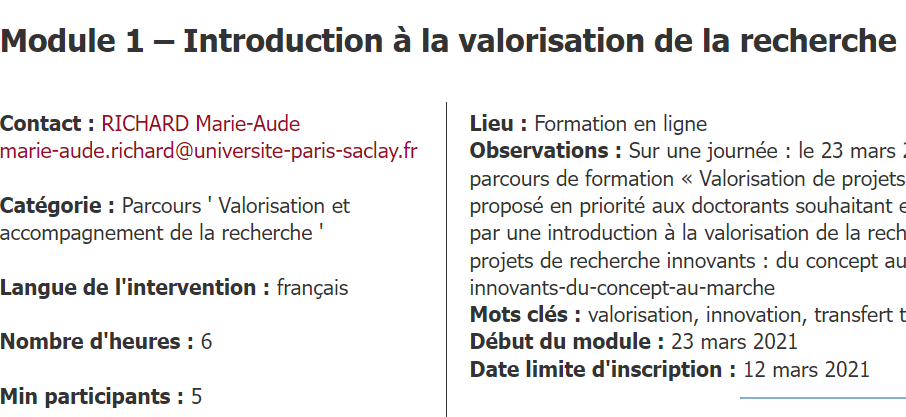 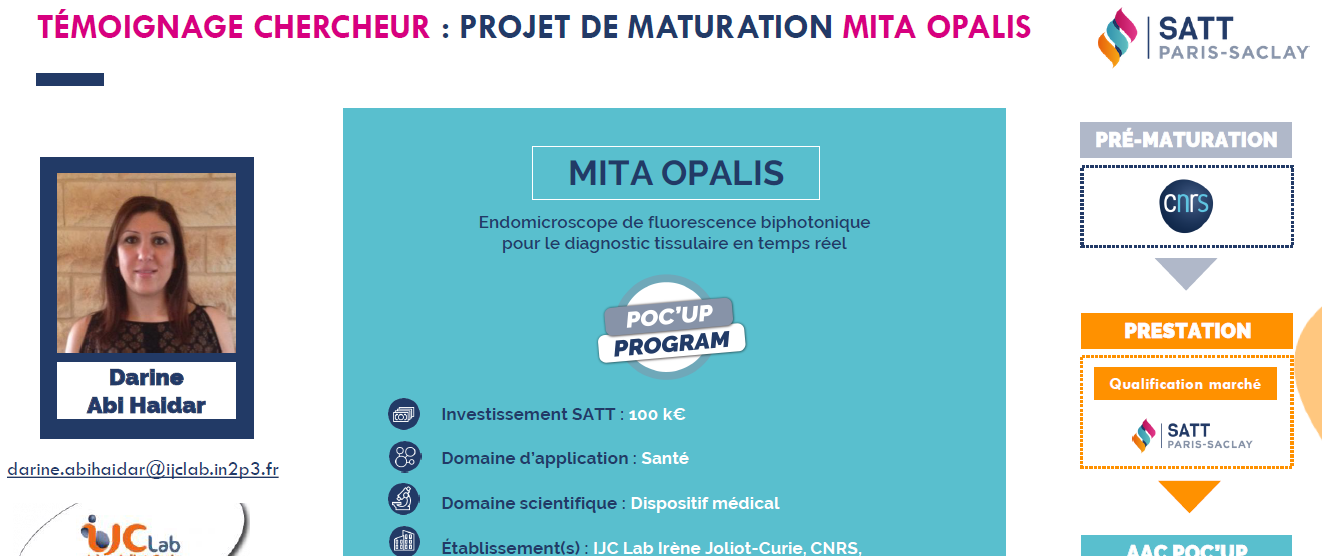 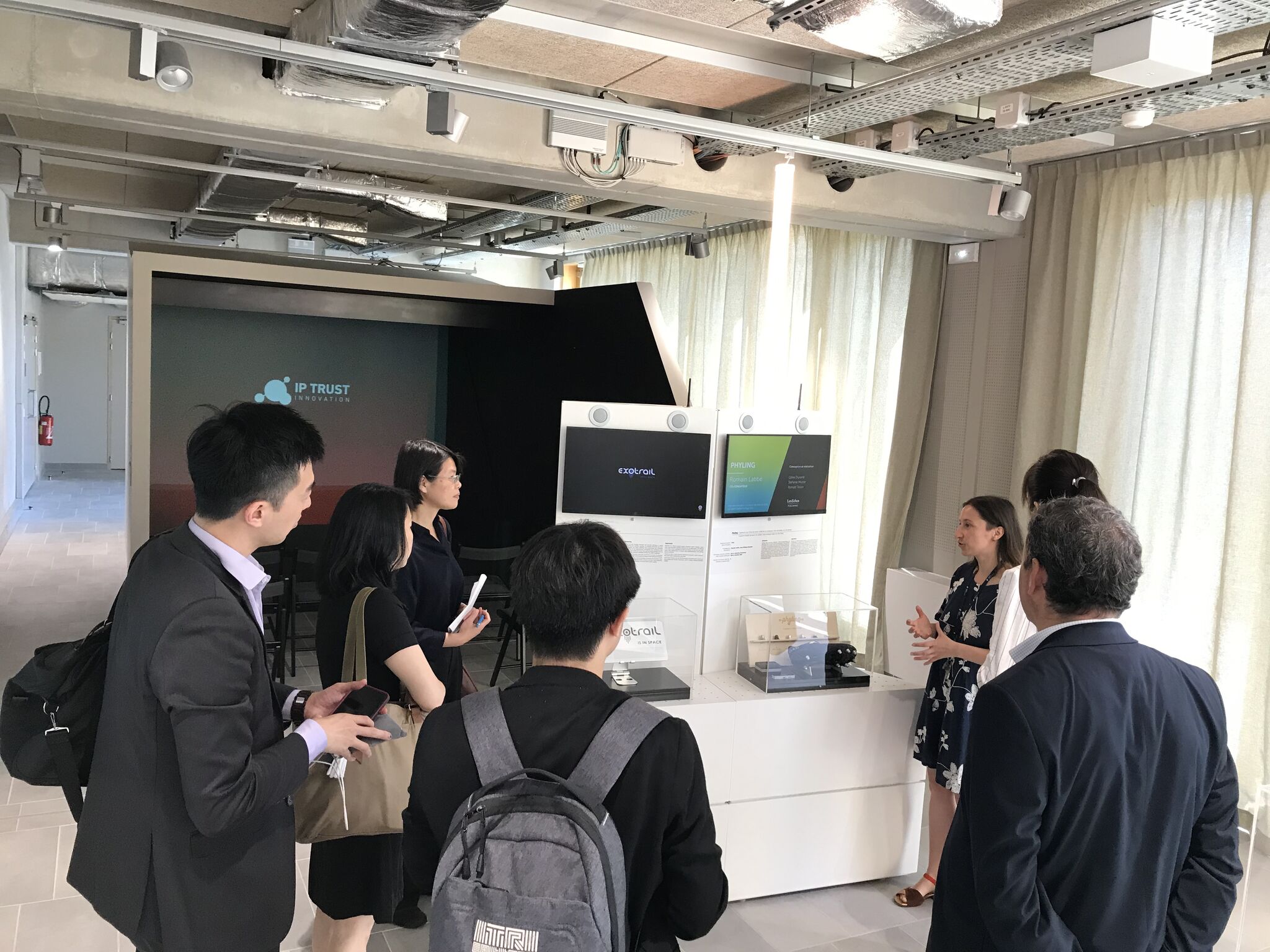 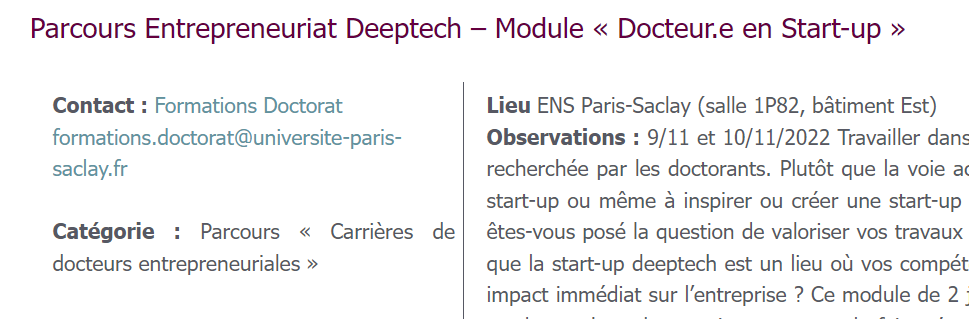 Subscribe to our newsletter and follow us on LinkedIn to not miss anything.
06/05/2024
14
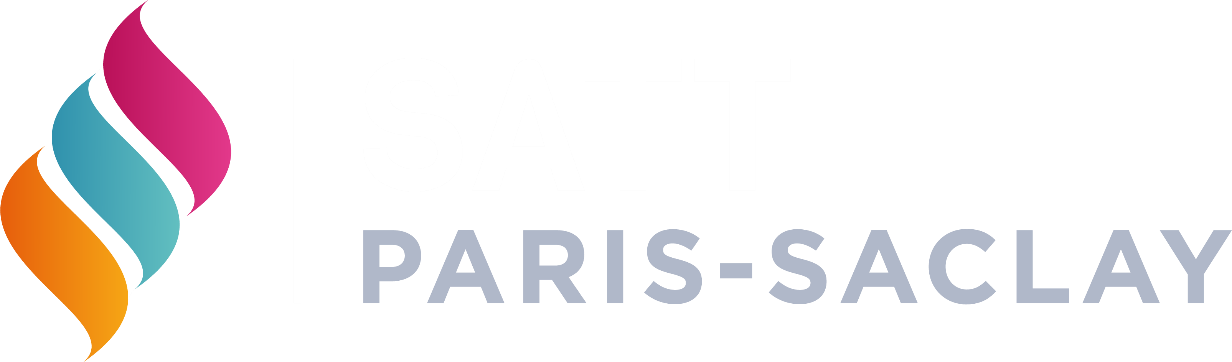 Do not hesitate to contact us!
We remain available should you have any questions.
CONTACT
Yacine BENTALEB | Chef de projet Catalyseur | Pôle Ingénierie et Numérique | SATT Paris-Saclay
Denis KUZZAY | Chef de projet Catalyseur | Pôle Ingénierie et Numérique | SATT Paris-Saclay
maturation@satt-paris-saclay.fr
+ d’infos
www.satt-paris-saclay.fr
lundi 6 mai 2024
15